VARIABLES DE INVESTIGACIÓN
www.wmvr.org
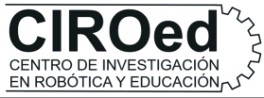 VARIABLES
Las variables son los aspectos o características 
cuantitativas o cualitativas que son objeto de
búsqueda respecto a las unidades de análisis. 

Constituyen conceptos que reúnen dos características fundamentales:
VARIABLES
1. Rasgos que permiten ser observados de manera 
    directa o indirecta y que por tanto permiten algún 
    tipo de confrontación con la realidad empírica.
 
2.  Tienen la propiedad de poder variar y ser                                                 mensurables de alguna forma, desde la mera clasificación  (Ej. Sexo) hasta el mayor nivel de medición que sea posible alcanzar como la cuantificación (Ej. Edad).
VARIABLES
TIPOS DE VARIABLESCriterios de Clasificación
Su naturaleza.
La amplitud de las unidades de observación a que se refieren.
Su nivel de abstracción.
Las escalas variación que implican.
Su posición en la relación que une a dos o más variables entre sí.
VARIABLES
Según su naturaleza
Cualitativas  


Cuantitativas
Son aquellas cuyos elementos de variación  tienen carácter cualitativo, no numérico
Los elementos tienen  carácter numérico
VARIABLES
Ejemplo variable cualitativa

1. Género: Masculino y Femenino
2. Nombres de los alumnos: Juan, Pedro, María, etc.
3. Actividades preferidas: Cine, TV, lectura, etc.
4. Profesión
5. Tipo de actividad económica de la empresa
6. Calidad del producto: Excelente, Bueno, Malo
VARIABLES
Cuantitativas
Pueden ser: Agrupadas y no agrupadas   
			Discretas y continuas

Las agrupadas son aquellas en que la serie numérica que abarcan está dividida, a efectos operativos y de síntesis, en intervalos agrupados.

Las no agrupadas son aquellas en que la serie numérica no está dividida en intervalos agrupados.
VARIABLES
Variable  de datos no agrupados
Peso de la persona: 
50
51
52
53, etc.

Variable  de datos agrupados
Peso de la persona:
De 0 a 50 kgs
De 51 a 75 kgs
De 76 a 100 Kgs
Más de 100 kgs
VARIABLES
Cuantitativas
Discretas y continuas

Las continuas, son aquellas que pueden tomar cualquier valor dentro de su rango.

Las discretas, por el contrario se hallan  restringidas a determinados valores dentro de su rango.
VARIABLES
Variable continua
Peso de la persona: Entre 70 kgs y 71 kgs existen infinitos valores.

Variable discreta
Número de hijos: 1, 2, 3 (entre 1 y 2 o entre 2 y 3 no existe otra cantidad).
VARIABLES
Según su amplitud

Individuales
Las unidades de observación son individuos

Colectivas
Las unidades de observación  son colectivos, conjuntos  o grupos (ciudades, estados, universidades, empresas, etc)
VARIABLES
Variable datos colectivos
Grado de instrucción promedio de la población
Mortalidad infantil
Tasa de analfabetismo
Volumen de las exportaciones del país
Productividad de la empresa
VARIABLES
Variable datos individuales
Grado de instrucción de las personas
(Sin instrucción, Primaria incompleta, Primaria completa, Secundaria incompleta, Secundaria completa, Superior no universitaria, incompleta, Superior no universitaria completa, Superior universitaria incompleta, Superior universitaria completa)

Peso de las personas
VARIABLES
Por su nivel de abstracción

Generales Realidades no inmediatamente medibles empíricamente    

Intermedias Expresan dimensiones o aspectos  parciales de estas variables y, por tanto, más concretos y cercanos a la realidad

Empíricas (Indicadores) Representan aspectos de estas dimensiones, directamente  medibles y observables.
VARIABLES
Variable General: Nivel Cultural

Variable Intermedia: Nivel Educativo

Variable Empírica (Indicador): Grado de instrucción o grado escolar
VARIABLES
Según carácter de las escalas(Nominal, Ordinal, de Intervalo, de Razón)
1. Nominales



2. Ordinales
Comprenden la distinción de diversas categorías sin implicar ningún orden ni jerarquía entre ellas 
Ejemplo: Nombre, lugar de residencia, Sexo
Implican orden entre sus categorías
Ejemplo: Calidad del desempeño (Exc, Bueno, Regular, Malo, Pésimo)
VARIABLES
Según carácter de las escalas
3. Cardinales, entre las cuales, a su vez, se puede distinguir entre:

De intervalo



De razón
Supone a la vez orden y grados de distancia iguales entre las diversas categorías cuantitativas. Ejemplos: Temperatura, Intensidad del sismo. El inicio (cero) es arbitrario.
Comprenden a la vez todos estos aspectos: distinción, orden, distancia y origen único natural. Ejemplo: Edad, peso de la persona.
VARIABLES
Según su relación con otras variables en hipótesis causales
Designan las variables a explicar, los efectos o resultados respectos a los cuales hay que buscar su motivo o razón de ser.
Dependientes 


Independientes
Son las variables explicativas, cuya asociación o influencia con la variable dependiente se pretende descubrir en la investigación
VARIABLES
EJEMPLO DE HIPÓTESIS
El nivel educativo de los padres influye positivamente en el rendimiento académico de los hijos.

Variable Independiente:
Nivel educativo de los padres

Variable Dependiente:
Rendimiento académico de los hijos
VARIABLES
Definición conceptual de las variables

Es la explicación del significado de diccionario de las variables, es recomendable incluir las definiciones propuestas por otros autores.

Los conceptos se incluyen en el marco teórico en el capítulo “Definición de términos básicos”.

Por ejemplo: “Para este estudio entendemos por actitud a la disposición manifiesta de las personas”
VARIABLES
Definición operacional de las variables

Es establecer los procedimientos empíricos que permiten la obtención de datos de la realidad para verificar las hipótesis y solucionar el problema, es decir como vamos a medir las variables.

Por ejemplo: “Para medir la actitud docente hacia la evaluación estandarizada utilizaremos el instrumento ADE-002.”
VARIABLES
La definición operacional incluye:

Determinación de los indicadores que permitan medir a la variable, en caso de que esto no pueda hacerse directamente. 

	Se requiere cuando la variable es cualitativa o tiene un carácter muy general. Si la variable es cuantitativa, generalmente no es necesario, pues se puede medir directamente.
VARIABLES
La definición operacional incluye:
 
b)	Definición de las técnicas e instrumentos que permitan obtener información sobre las variables o indicadores. 
	
	Por ejemplo: entrevistas, cuestionarios, análisis de documentos, recolección de estadísticas, observación, experimentación, etc.
VARIABLES
Ejemplo de Hipótesis:
 
A mayor nivel educativo de los padres, mayor rendimiento académico de los alumnos de educación básica en Sonora.
Integrando

Variable 1: Nivel Educativo de los padres

Definición conceptual y tipo de variable: …

Definición operacional de la Variable 1: Último grado de estudios de los padres del estudiante.
 
Indicador 1: Grado de instrucción de los padres 

Técnicas e instrumentos de obtención de datos: 
Cuestionario a los padres, análisis de la ficha de registro de los alumnos del Centro Educativo, estadística del Centro Nacional de Información, etc.
VARIABLES
Definición operacional de la Variable 2: Rendimiento académico de los alumnos de educación básica de Sonora.

Definición conceptual y tipo de variable: …

Indicador 1: Promedio ponderado acumulado
 
Técnicas e instrumentos de obtención de datos: Informe de registros académicos del Centro Educativo, resultados de exámenes nacionales estandarizados, etc.
VARIABLES
Otro ejemplo de Hipótesis:
 
“La actitud del docente hacia las matemáticas influye en el logro académico de sus alumnos en esta asignatura.”

Variable Independiente:
Actitud Docente hacia las Matemáticas.

Variable Dependiente:
Logro académico de sus alumnos en matemáticas.
Tipos de Variables:
VI (actitud): Cuantitativa, no agrupada, discreta, individual, intermedia, de razón, 

Definición Conceptual:
Definición Operacional:
Indicador 1: Grado de instrucción promedio de la población 
 
Técnicas e instrumentos de obtención de datos

Informes del MINEDU y/o del INEI
Tipos de Variables:
Definición Conceptual:
Definición Operacional:
Indicador 1: Grado de instrucción promedio de la población 
 
Técnicas e instrumentos de obtención de datos

Informes del MINEDU y/o del INEI
VARIABLES
Definición operacional de la Variable 1: 

Nivel Educativo de la población
 
Indicador 2: Tasa de Analfabetismo 
 
Técnicas e instrumentos de obtención de datos

Informes del INEGI y/o del INEE
VARIABLES
Definición operacional de la Variable 2: 

Desarrollo económico del país


 Indicador 1: PBI

Técnicas e instrumentos de obtención de datos

Estadísticas del BID o de l OCDE
VARIABLES
Definición operacional de la Variable 2: 

Desarrollo económico del país


 Indicador 2: PBI per cápita

Técnicas e instrumentos de obtención de datos

Estadísticas del BID o de la OCDE
VARIABLES
Finalmente:

La definición operacional para una misma variable puede ser distinta para diferentes investigaciones, en dependencia de sus objetivos. 

Por ejemplo:
Aunque aparentemente el Nivel Educativo de la población es una sola variable, no tiene el mismo tratamiento cuando la variable se refiere a sujetos individuales que cuando se refiere a la población de un país.
Es todo!
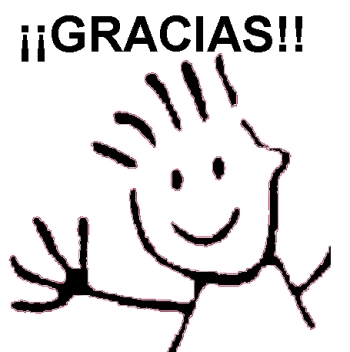